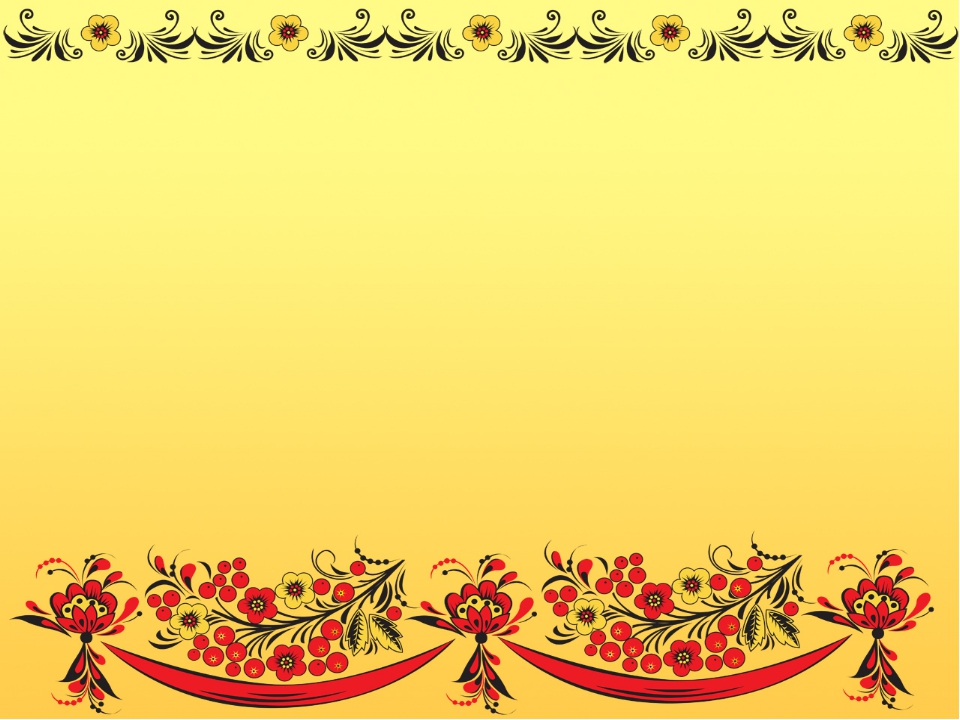 Муниципальное бюджетное дошкольное образовательное учреждение «Детский сад № 30»
ПРЕЗЕНТАЦИЯ
к празднику
Народные промыслы России

Автор Лукина Анна Аркадьевна – музыкальный руководитель 

  2018год
«Промыслы народные 
славят нашу Родину»
Составитель:
А. А. Лукина, 
музыкальный руководитель,
МБДОУ «Детский сад № 30»,
г. Гусь-Хрустальный, Владимирская область
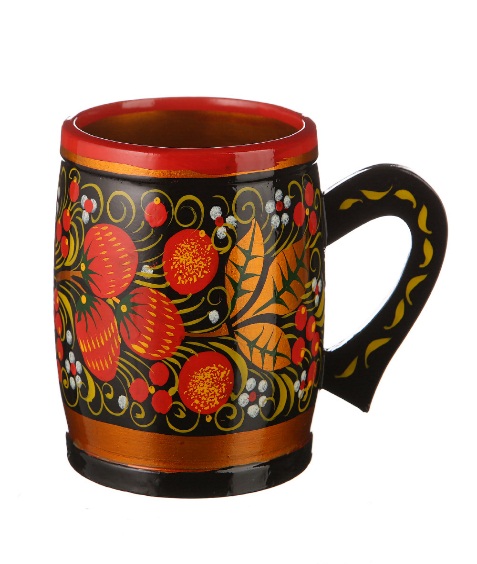 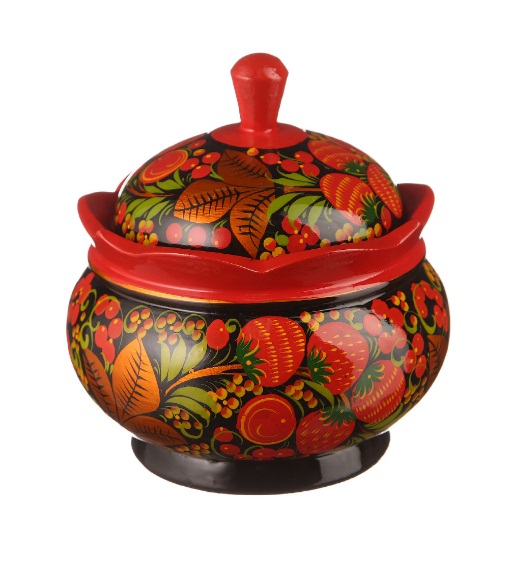 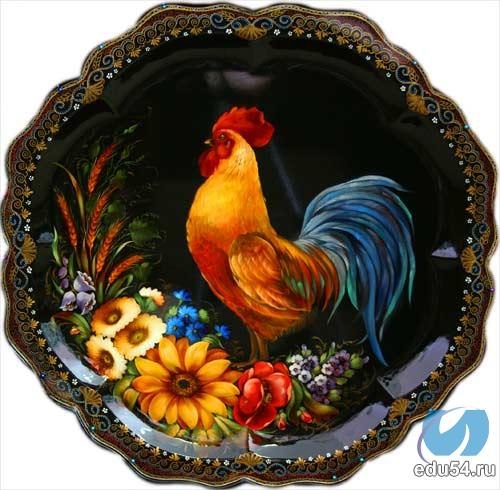 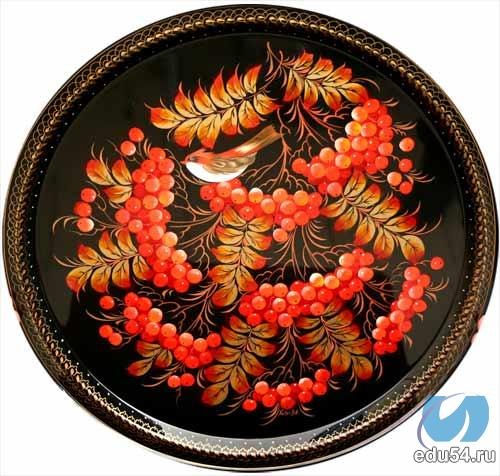 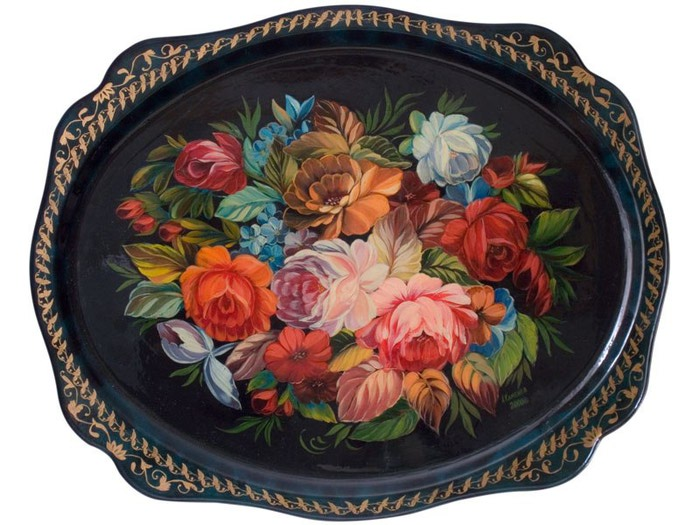 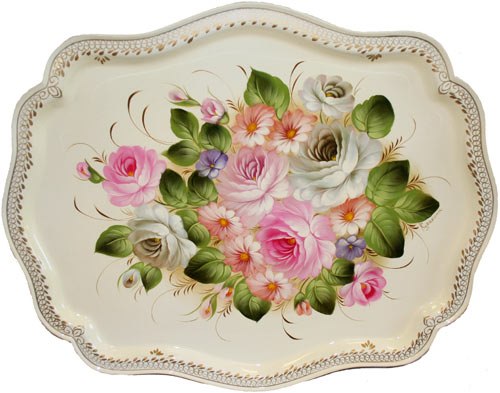 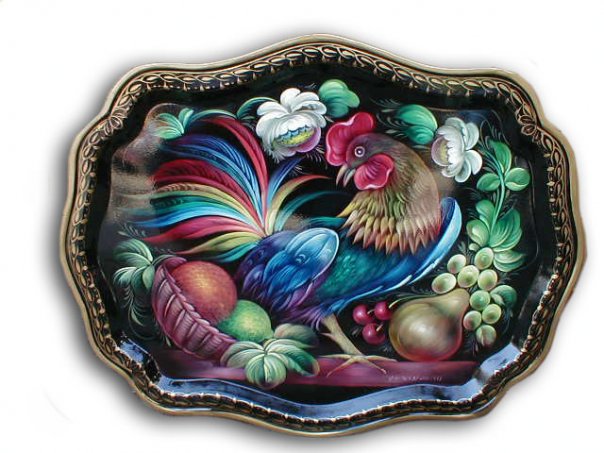 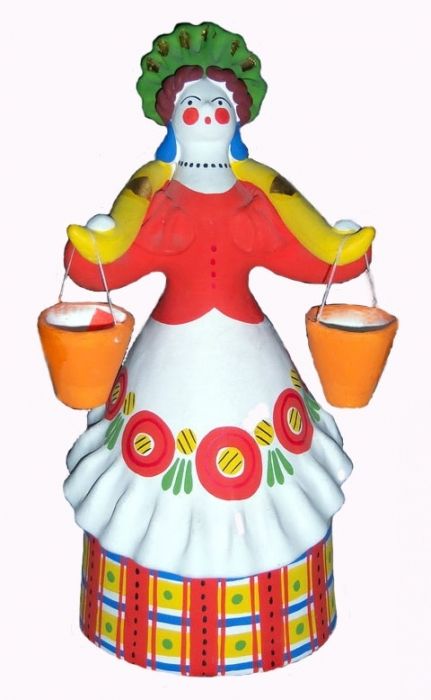 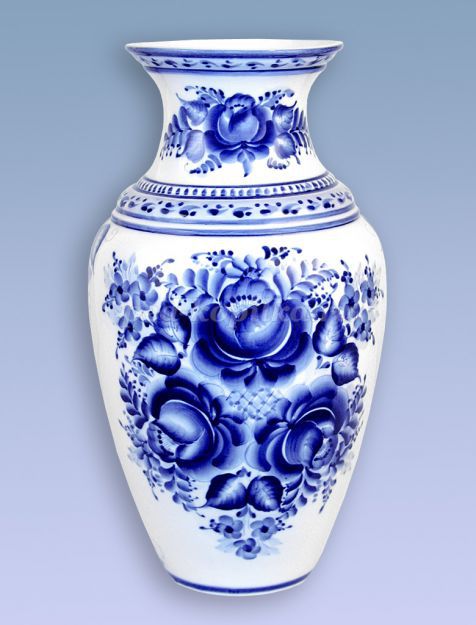 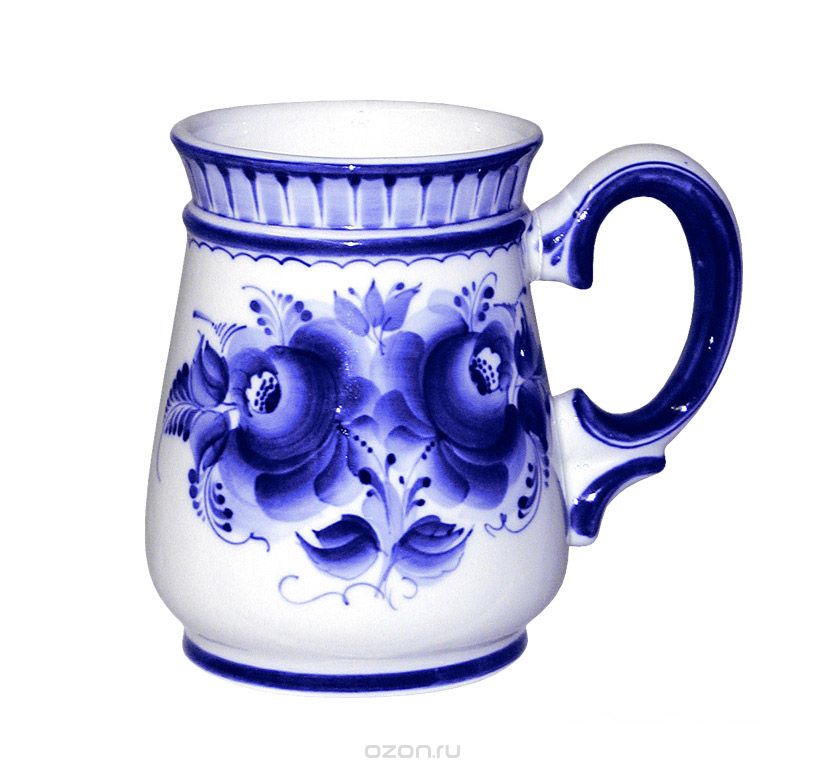